UPGC content selection and processing criteria for constructing a quality database
Discussion draft

Jing LI, Alibaba Group
UPGC image/video quality assessment
UGC: User Generated Content
PGC: Professionally Generated Content


No ground truth
Quality varies largely
Different resolutions
Different video types
Example
low quality, 4:3 to 16:9
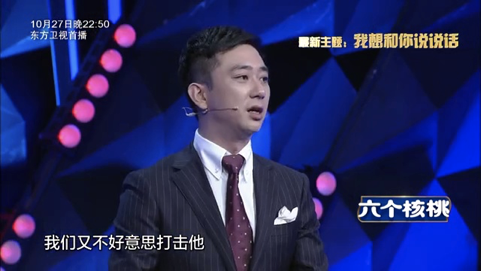 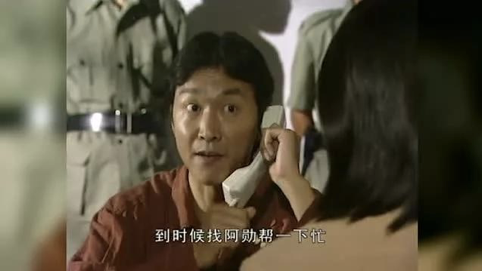 High resolution, 16:9 version
With caption
3
Low resolution, 4:3 to 16:9
Vertical version 
capturing from phone

Different resolution：
Pseudo vertical version

2560x1440
1920x1080
2340x1080
1280x720
Original vertical version
Horizontal version to vertical version
Discussion: How to display the content in subjective test
For a UPGC image/video quality assessment experiment
For horizontal version, should we rescale all the videos to the resolution of the screen (e.g. 1920x1080)?
  But how about the vertical version?
Should we include both horizontal and vertical versions playing on PC ?
-Should we only display horizontal version on PC ?
-Should we only display vertical version on phone ?
Discussion: Standards to select the content of the images/videos
Caption
- Caption can be included or not?
Tag-based analysis
- Animation, sports, Vlog, action movie, etc.
Indicator based sampling
Brightness，Contrast， Spatial activity，temporal activity, Blur， Blockiness， Noise， Exposure， colorfulness
Quality based sampling
Using NR metrics
Other suggestions?
Question:
Should we draft a recommendation?